Percentage Yield Calculation
In an experiment a scientist obtains 12.5 g of zinc iodide.
The percentage yield in this reaction is 92.0%.
What is the maximum theoretical mass of zinc iodide produced in this reaction?
% Yield= Actual yield of product
             Theoretical yield of product
Identify the actual yield
Rearrange the equation
Answer
Place the variables into the equation
Calculate the answer
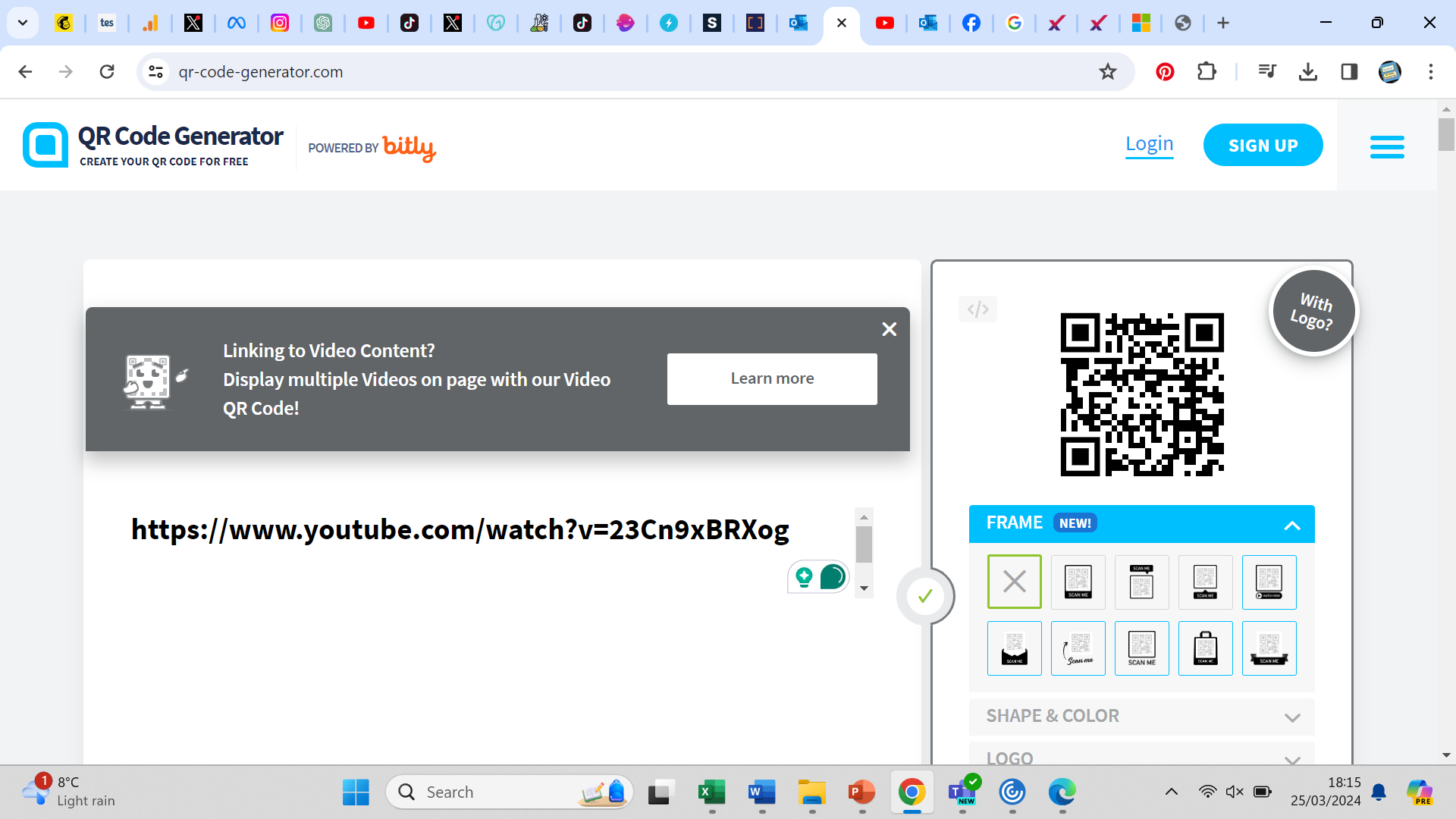 Link to answer video
Percentage Yield Calculation